Amplify Your Ally Score
PowerPoint
Choose or Create an Accessible Slide Design
Initiate the Accessibility Checker
Use Pre-formatted Layouts 
Use Slide Layouts provided or use Slide Master to build your own.
Color Contrast
Use a larger font sizes (18pt or larger)
[Speaker Notes: Change font size to 18 or larger on this slide
Check color contrast.]
Slide Titles & Layout
Using the Built-in Layout 
Text boxes should not be used in place of Slide Titles 
Each Slide Title should be Unique
Verify Slide Titles have been added using the Outline View
Reading Order
This text is currently read 2nd.
This text is currently read 1st
Use the OUTLINE VIEW to organize your content.
[Speaker Notes: To change the Reading Order
HOME
ARRANGE 
SELECTION PANEL]
Links
Blackboard Accessibility Help Site
https://onblackboard-my.sharepoint.com/personal/tamatha_leuschen_blackboard_com/Documents/Amplify-Ally/h%20ttps:/help.blackboard.com/Web_Community_Manager/Administrator/Accessibility

Amplify Training Series
https://cerc.blackboard.com/Page/119
[Speaker Notes: ALT TEXT: Additional information for creating accessible content for Websites and documents.]
Lists
JanuaryFebruaryMarchAprilMayJune
[Speaker Notes: ALT TEXT: Additional information for creating accessible content for Websites and documents.]
Images
[Speaker Notes: ALT TEXT: Additional information for creating accessible content for Websites and documents.]
SmartArt Graphics & Shapes
[Speaker Notes: ALT TEXT: 5 steps for how to use Ally and your files. Step 1 , Upload Your File; Step 2, Ally Scans and Scores...]
Charts & Tables
Color Contrast
Add  Alternative Text
Enter most important on first line
Consider including the type of chart
Be as concise as possible
[Speaker Notes: Sample Alternative Text: Clustered column chart comparing values of two Ally scores for two types of files.]
Charts & Tables
Color Contrast
Use simple table structure
Specify column/row header information.
Add Alternative Text
Using built in Table Design.
Tables should not contain split cells, merged cells, or nested tables, use the
Add a file Title (Windows)
Add a file Title (Mac)
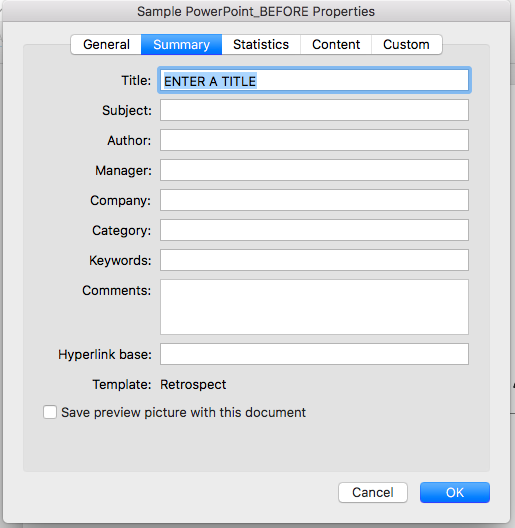 Save as a PDF (Windows)